PROGRAMA INSTITUCIONAL DE EVALUACIÓN DE NECESIDADES PROFESIONALES Y SOCIALESPIENPSO
1. PASO 1Entrar a http://sau-enlinea.uas.edu.mx/pienpso/
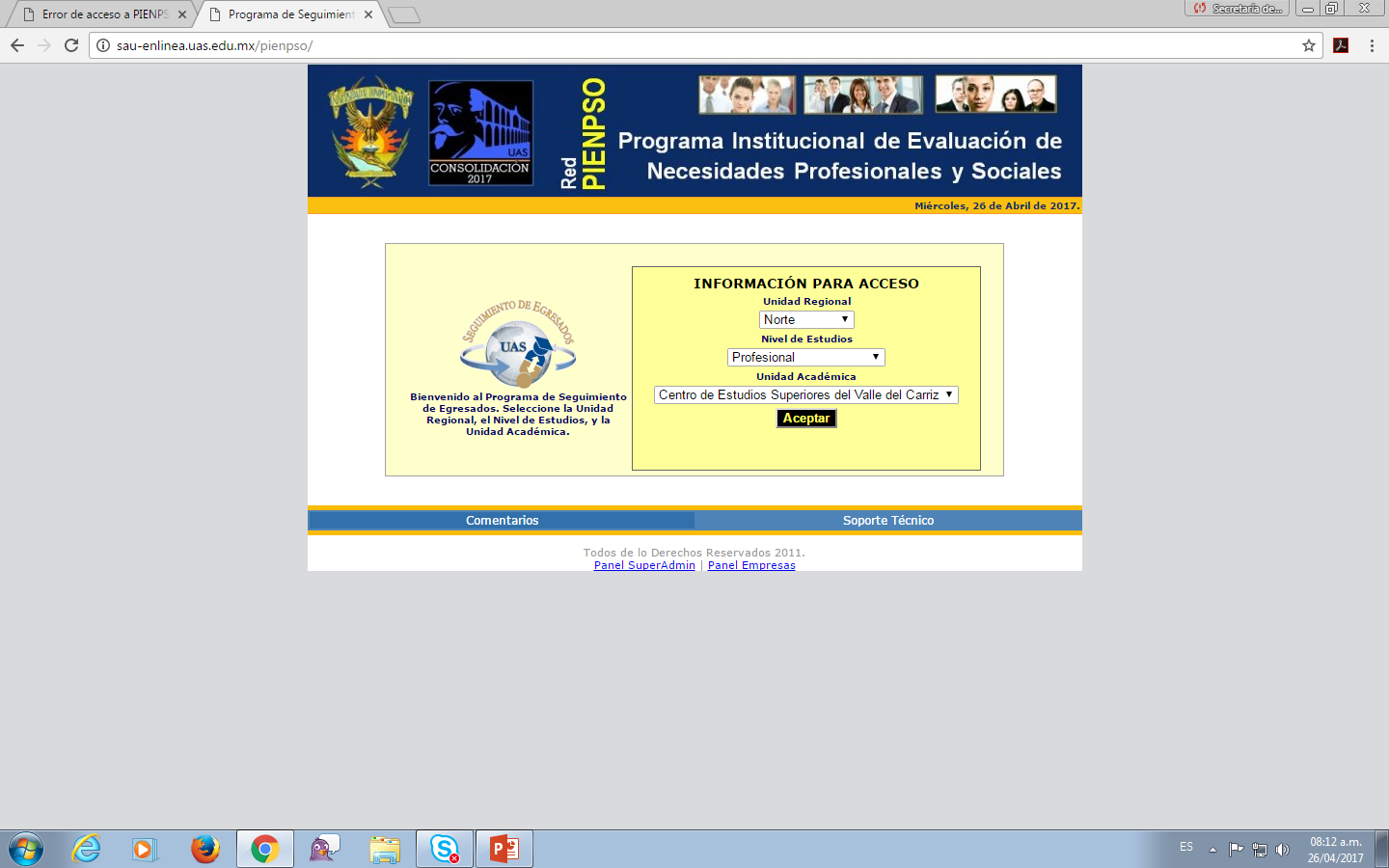 Seleccionar Centro
Dejar Profesional
Seleccionar Facultad de
Medicina Culiacán
Debe de quedar de la siguiente manera
Dar clic en aceptar
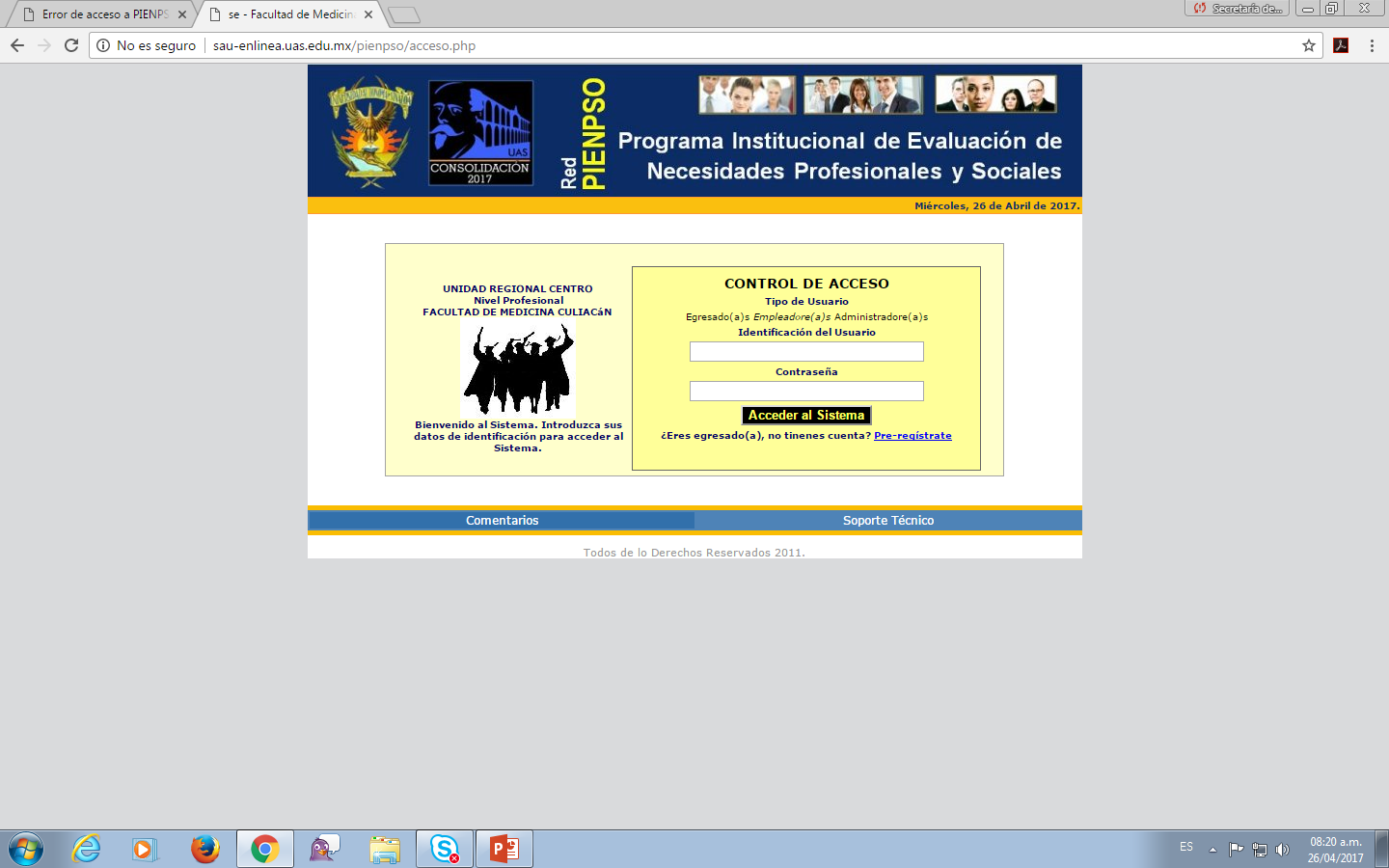 Dar clic en 
PRE-REGISTRARSE
2. PASO 2LLENAR TODOS!!! LOS CAMPOS
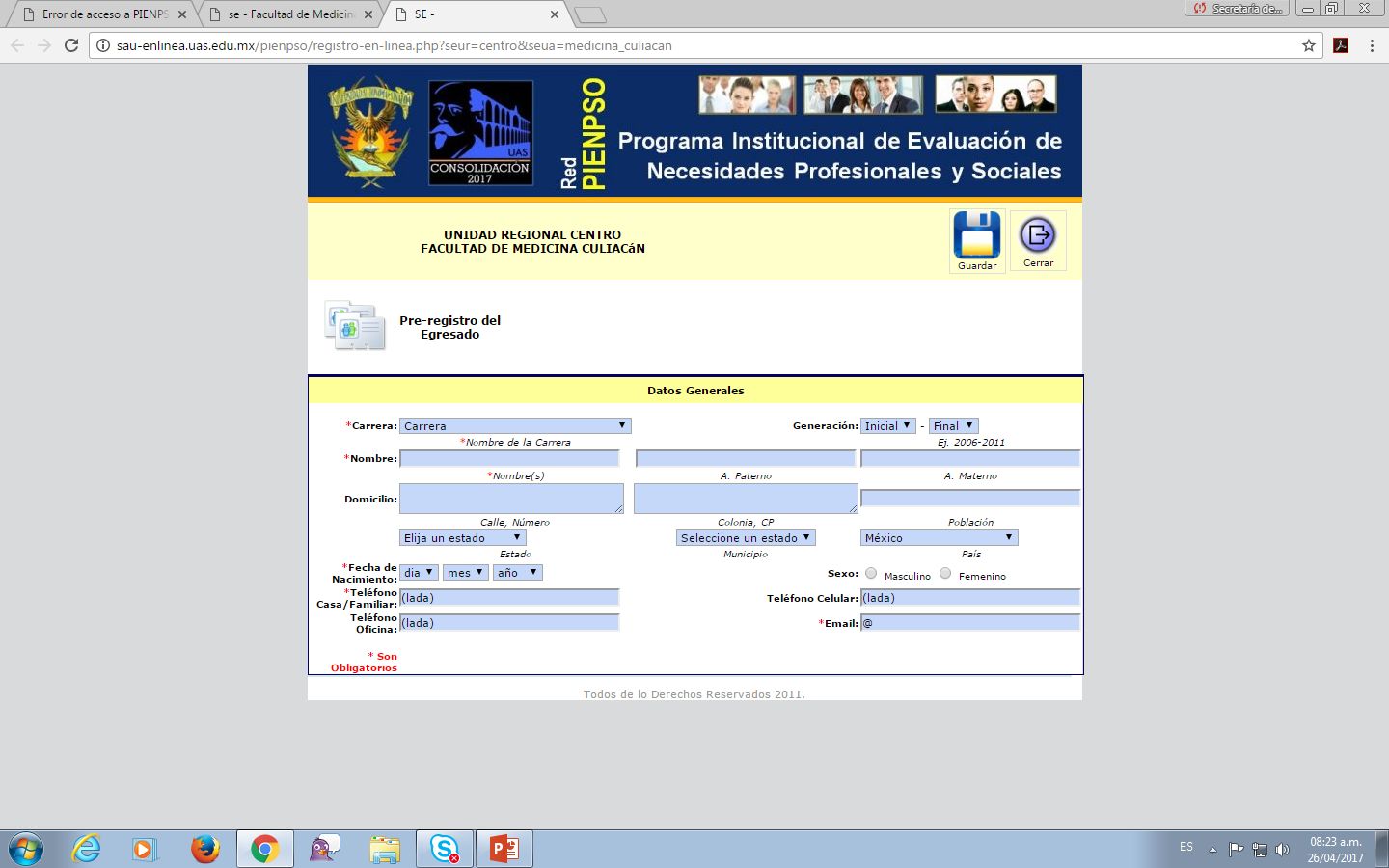 Selecciona tu generación
Ciudad o Pueblo
El de su INE
BORRA LA PALABRA “LADA” en todas, Y además,  SI NO tienes teléfono en casa escribe tu celular a 10 dígitos en todas
El que más uses, ahí llegará tu clave y usuario
Llegará un correo al e-mail que proporcionaron una vez que estén activos en nuestra plataforma.

Posteriormente se les convocará de nuevo para llenar un cuestionario completo, que será requisito para la liberación del Servicio Social.

Las diapositivas las puedes descargar en la Página Oficial de la Facultad de Medicina y en la página de Facebook de Vinculación Medicina.



MUCHAS GRACIAS!!!!